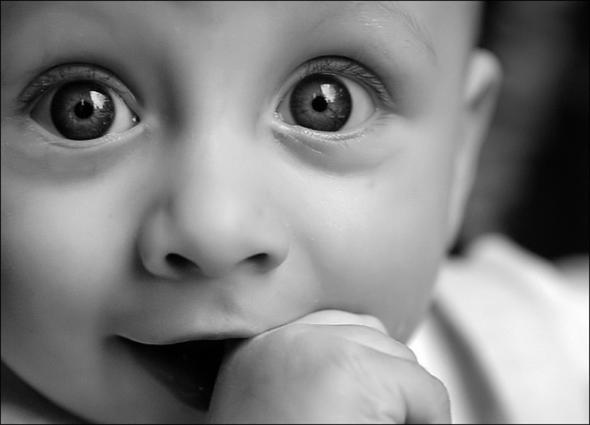 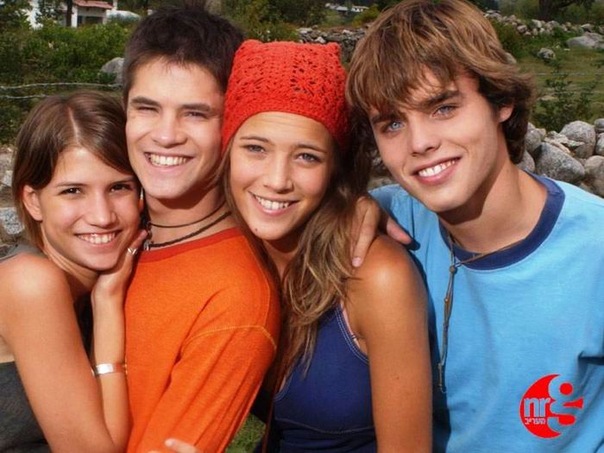 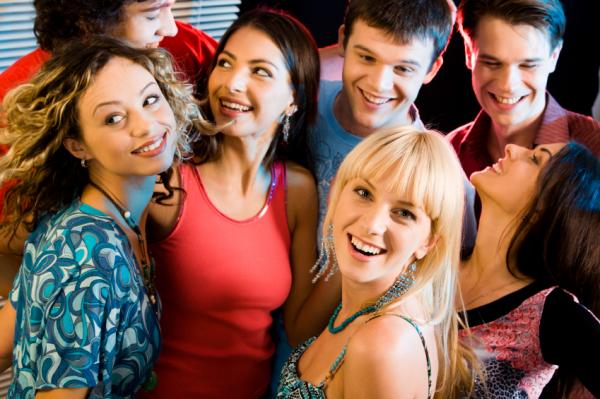 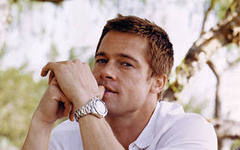 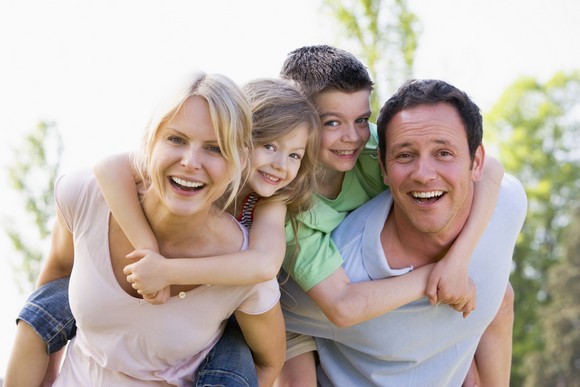 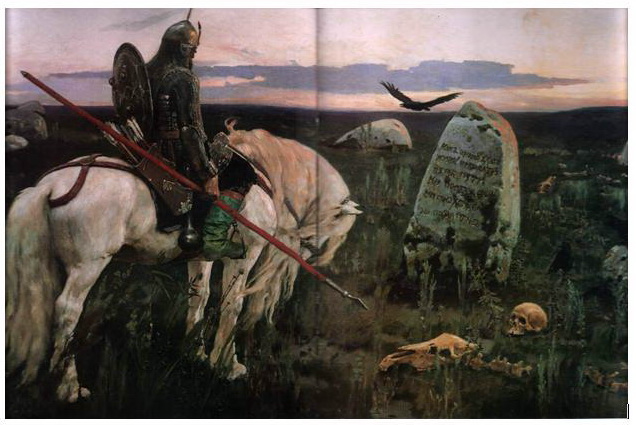 Все профессииважны
Профессия -
род трудовой деятельности (занятий) человека, владеющего комплексом специальных теоретических знаний и практических навыков, приобретённых в результате специальной подготовки, опыта работы. Профессиональная деятельность обычно является основным источником дохода.
Домашнее задание
1 группа – «Самые забытые профессии», 
2 группа – «Самые модные профессии»,
3 группа – «Профессии, которые нужны    всегда»,
4 группа – «Самые отважные профессии».
«Самые забытые профессии»:
банкоброшник,
глашатай,
гонтарь,
гужевник,
комашник,
лирник,
лудильщик,
стельмах,
тапёр,
ямщик,
трубочист,
бондарь,
конюх …
Отгадайте профессию
Глашатай
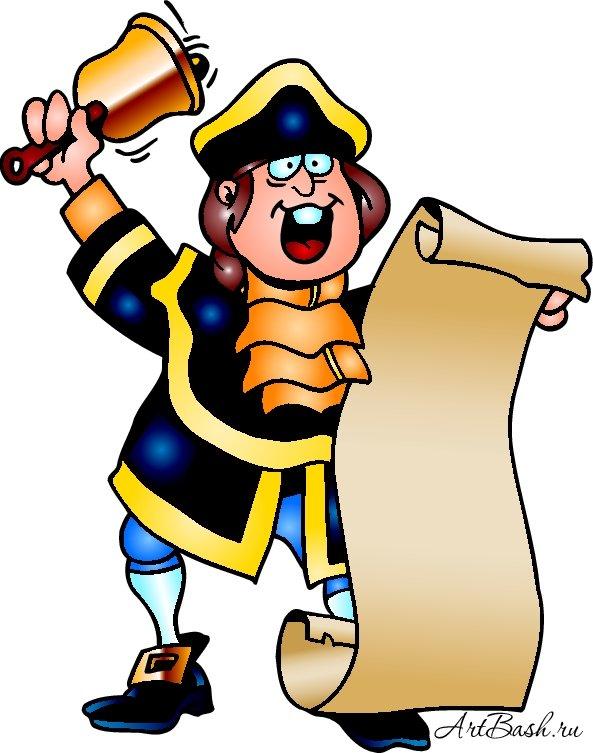 Лирник
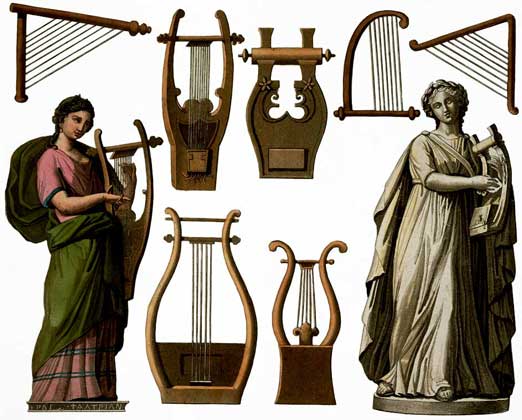 Тапёр
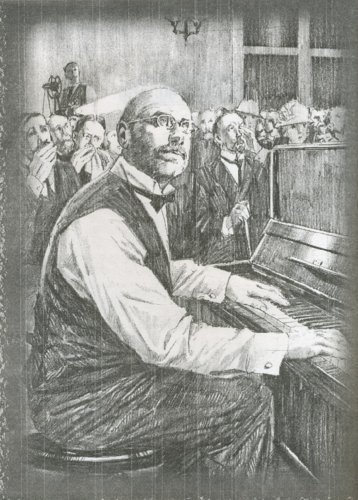 Ямщик
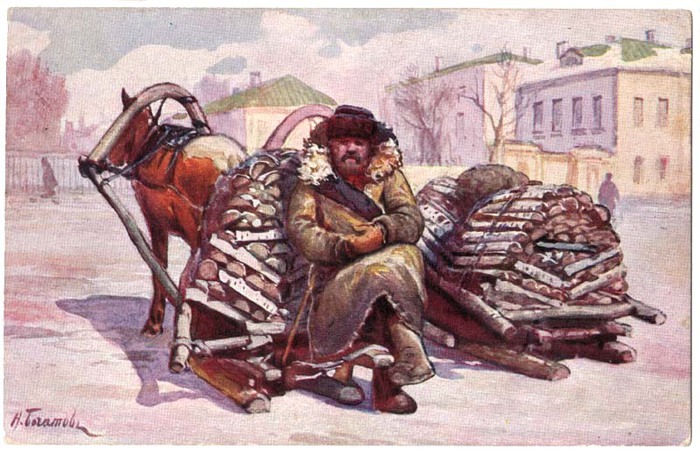 «Самые модные профессии»
Менеджер
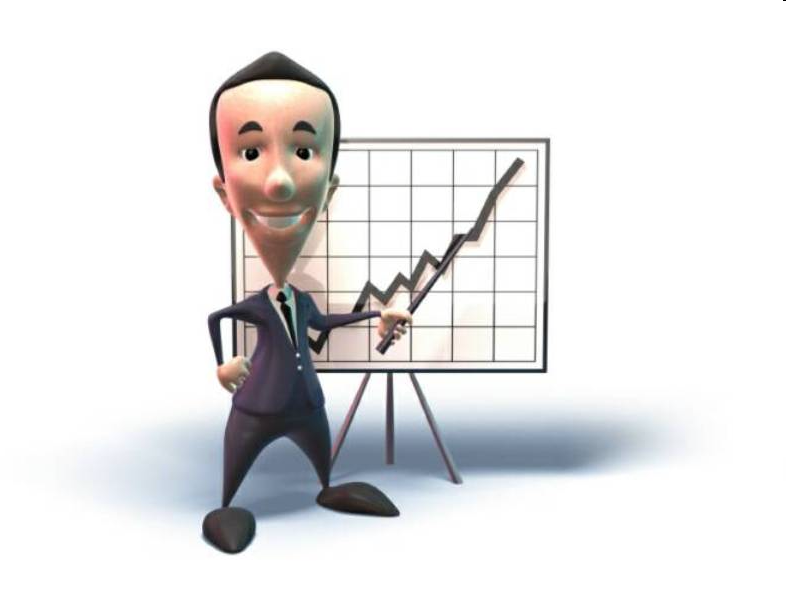 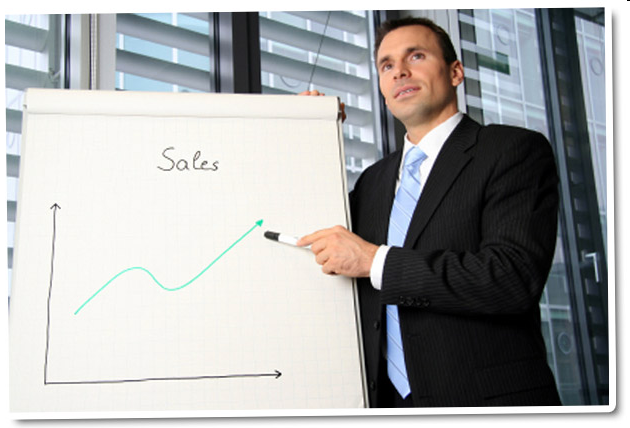 Экономист
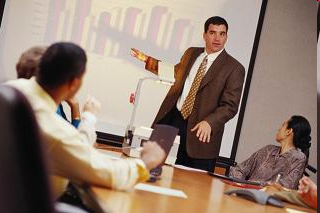 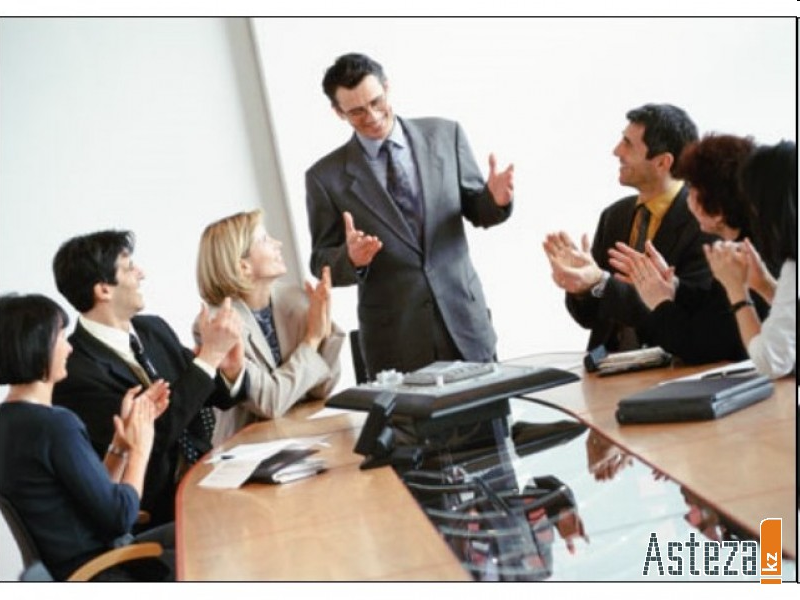 Программист
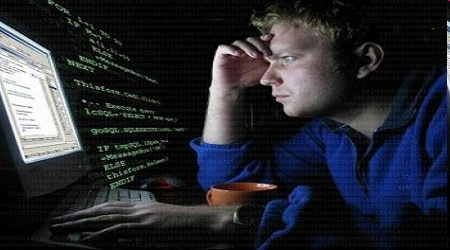 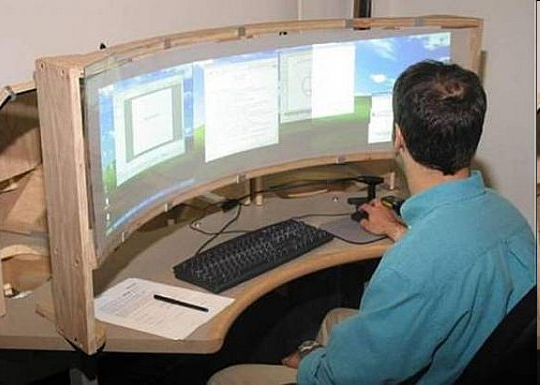 Модельер, дизайнер
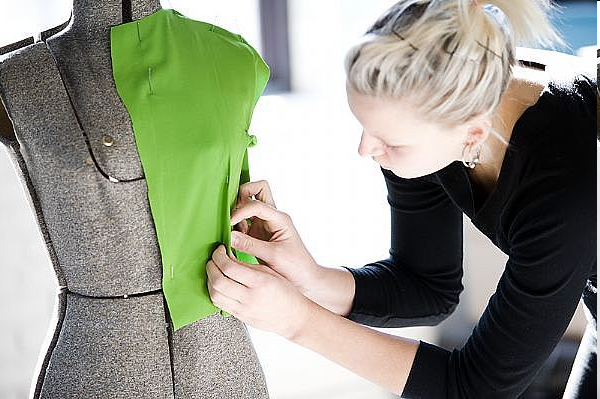 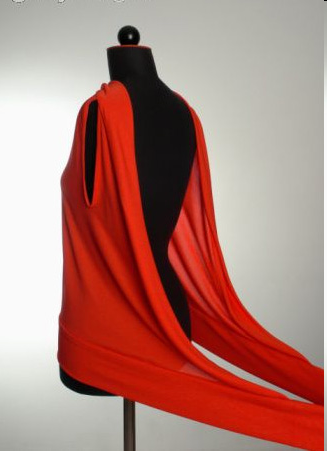 Журналист
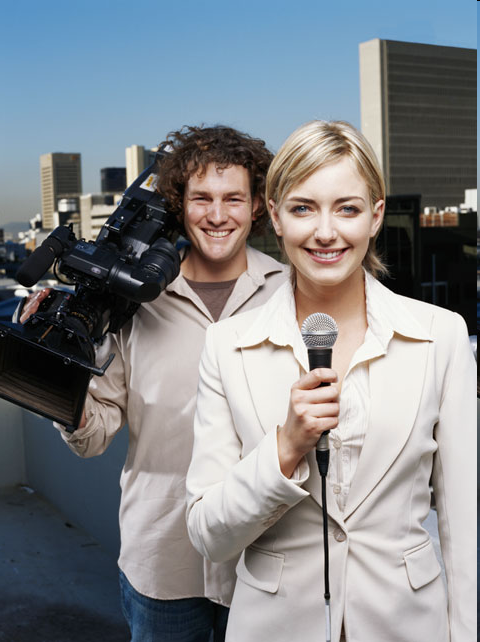 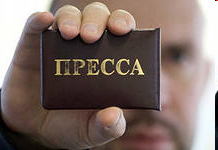 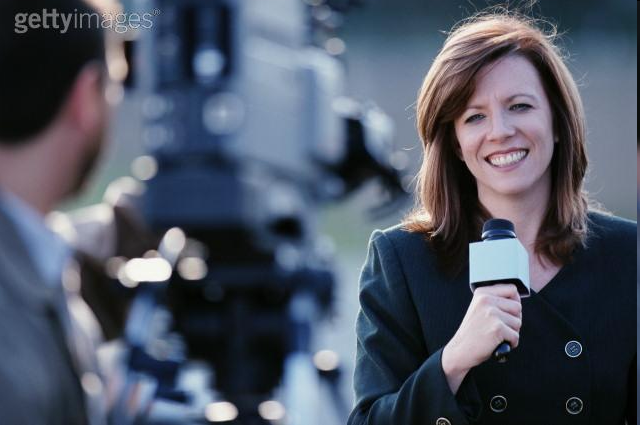 Фотограф
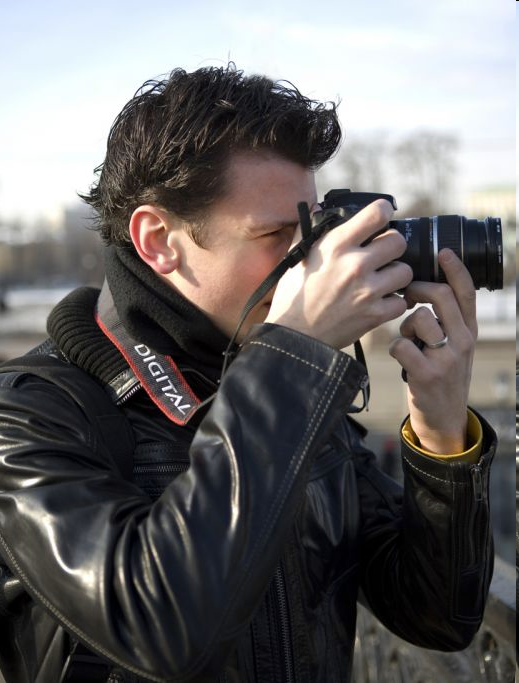 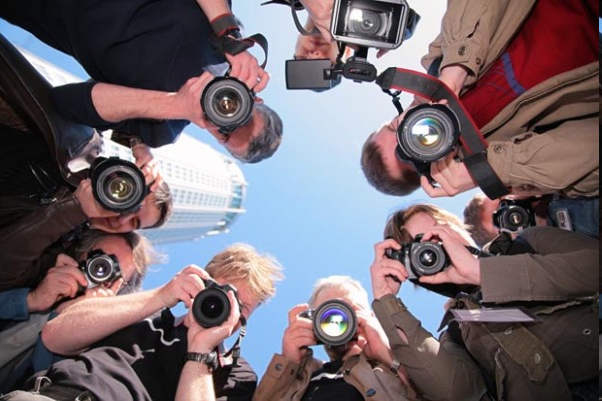 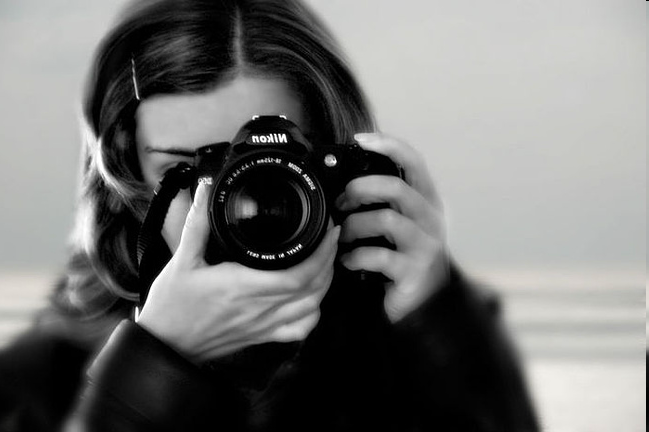 Модель
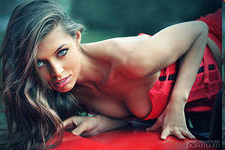 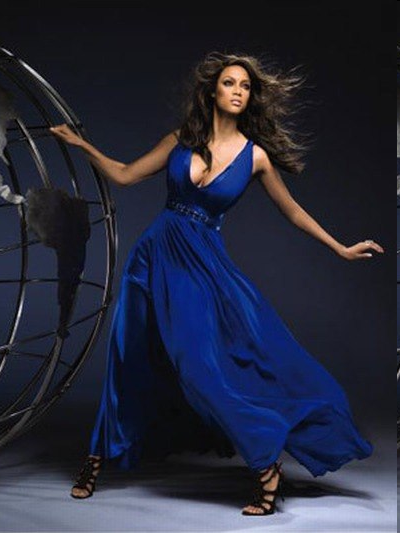 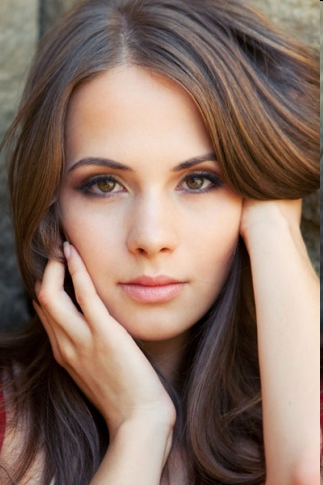 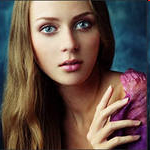 Юрист
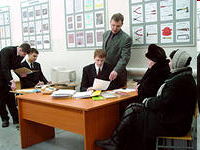 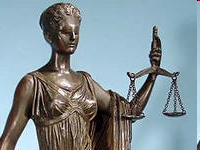 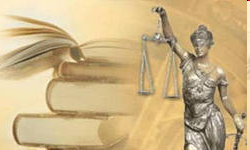 «Профессии, которые нужны всегда»
Врач
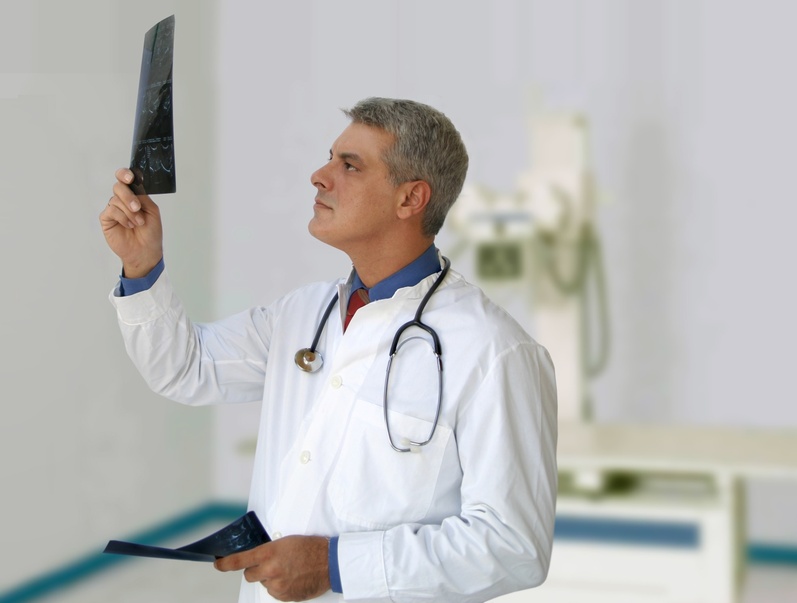 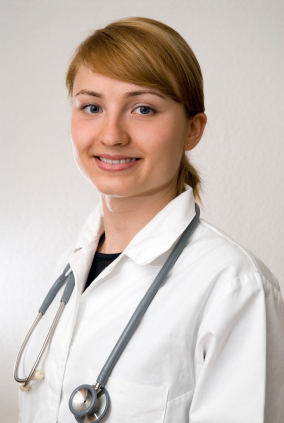 «Самые отважныепрофессии»
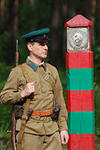 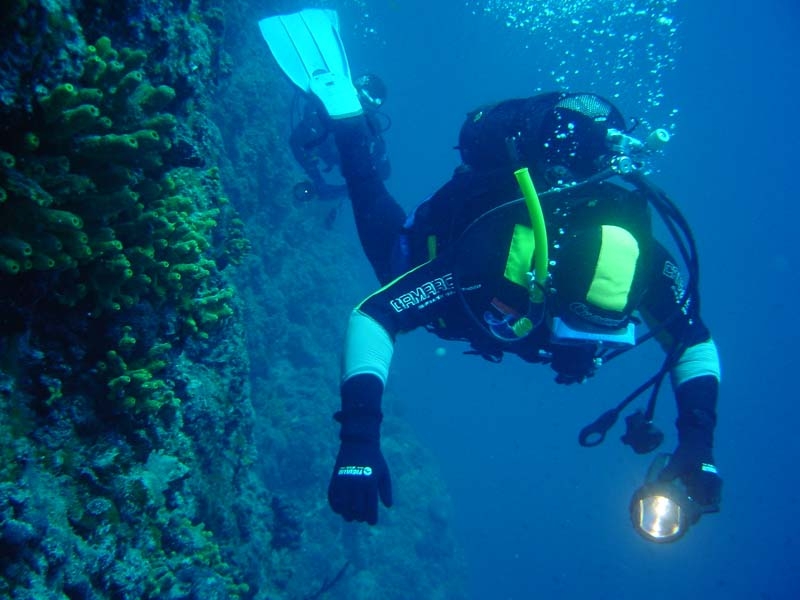 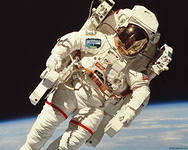 Самые отважные профессии:
автогонщик,   
сапёр,
 спасатель МЧС,    
водолаз, 
лётчик-испытатель,                       
пилот,
 пограничник,        
 военный, 
каскадёр,
горноспасатель,      
космонавт, 
моряк-подводник,                         
шахтёр,
 дрессировщик,
полицейский,
пожарный …
Пожарные
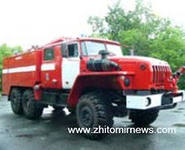 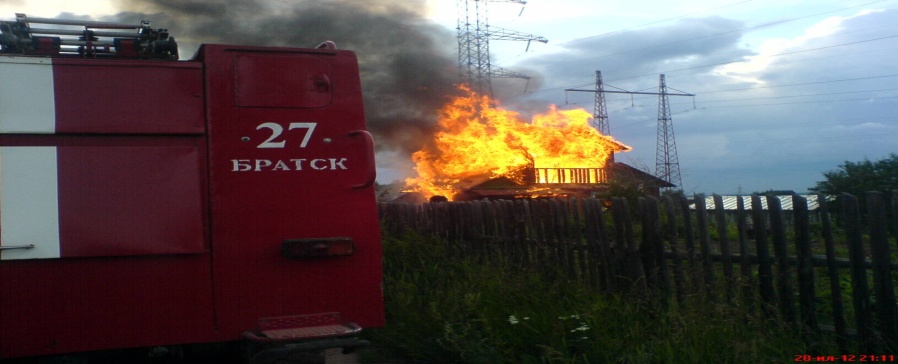 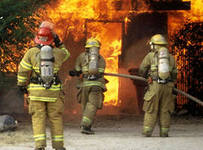 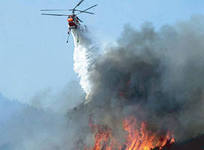 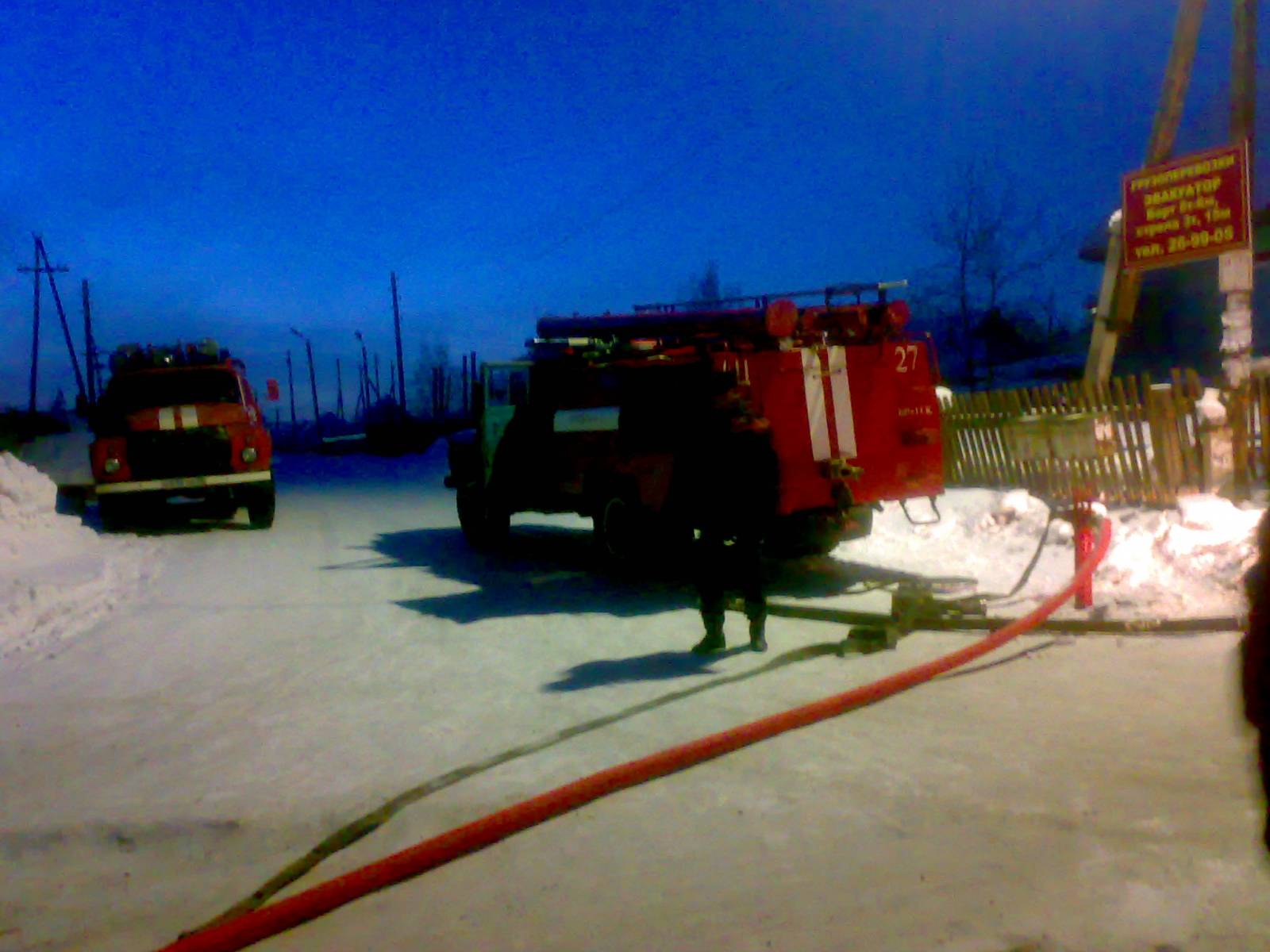 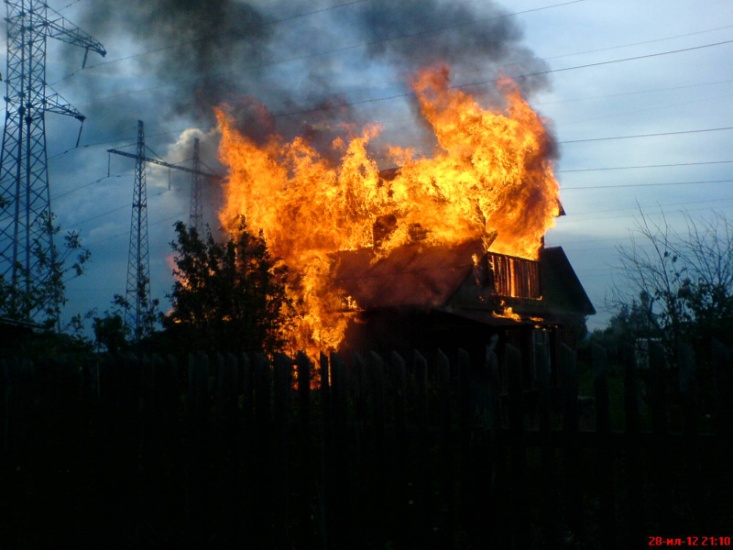 «Необитаемый остров»
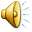 Ищите себя! Найдите себя!